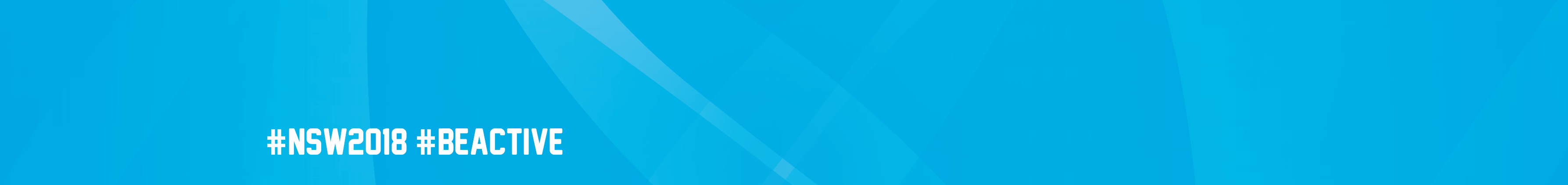 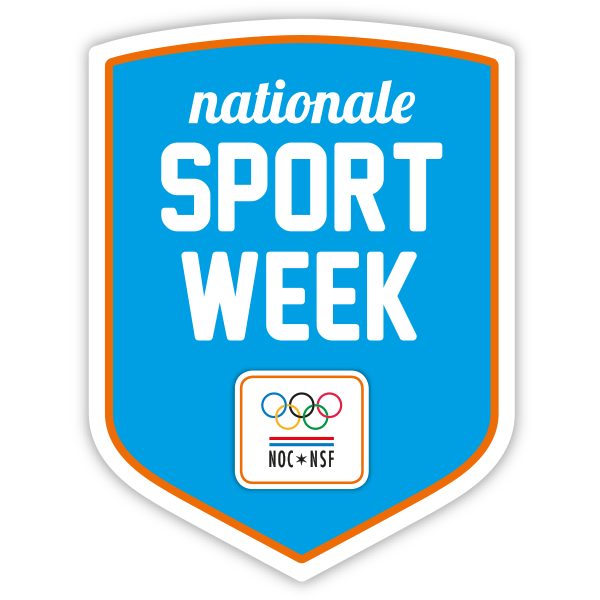 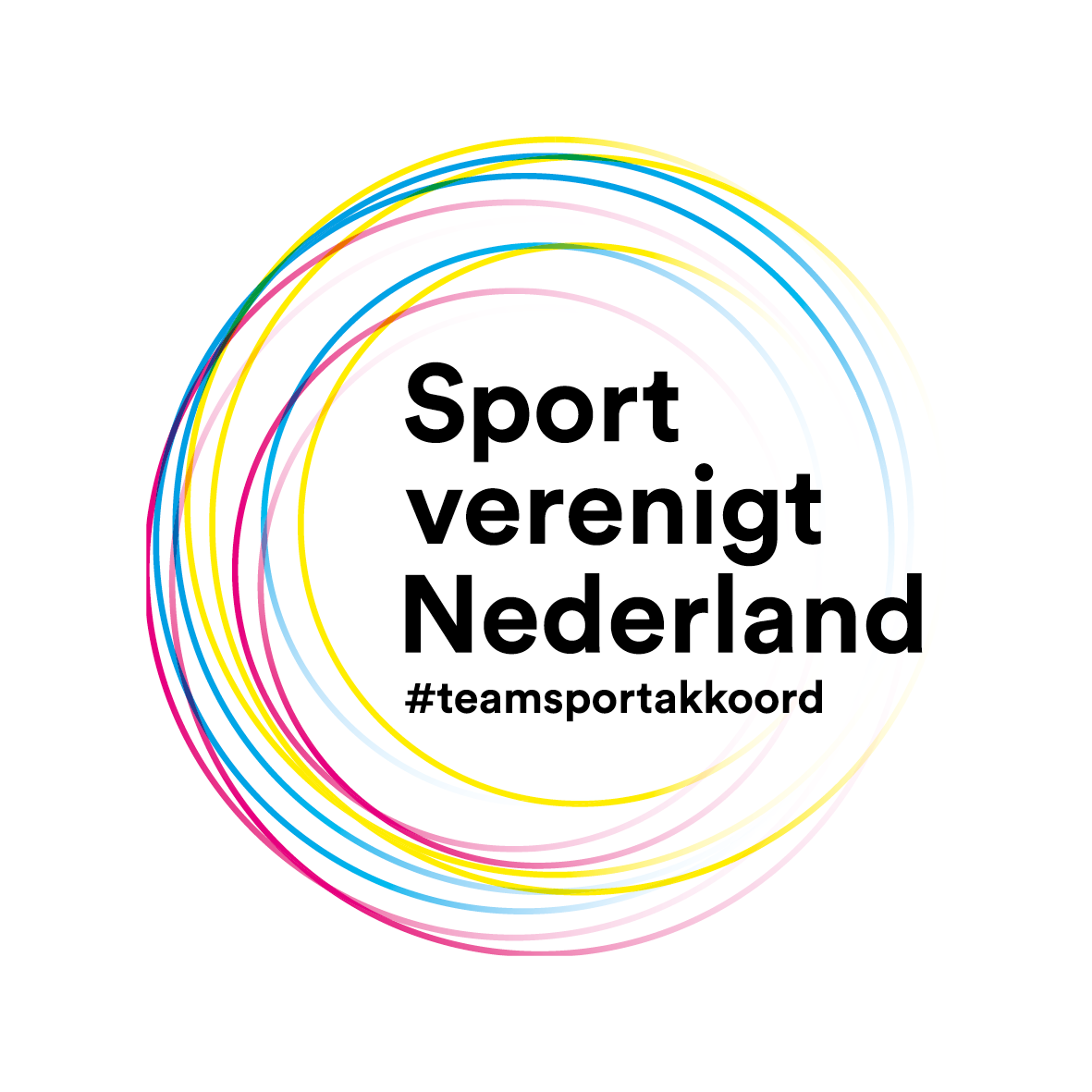 Intentie tot het sluiten van eenLokaal sportakkoord
Gemeente [NAAM] ondertekent deze intentie integraal en verklaart met hun handtekening aan de slag te gaan met het samenstellen van een team en het opstellen van een lokaal sportakkoord. Overeengekomen op [datum] in [plaats].
[Naam wethouder sport]
[Naam X]
[Naam burgermeester]
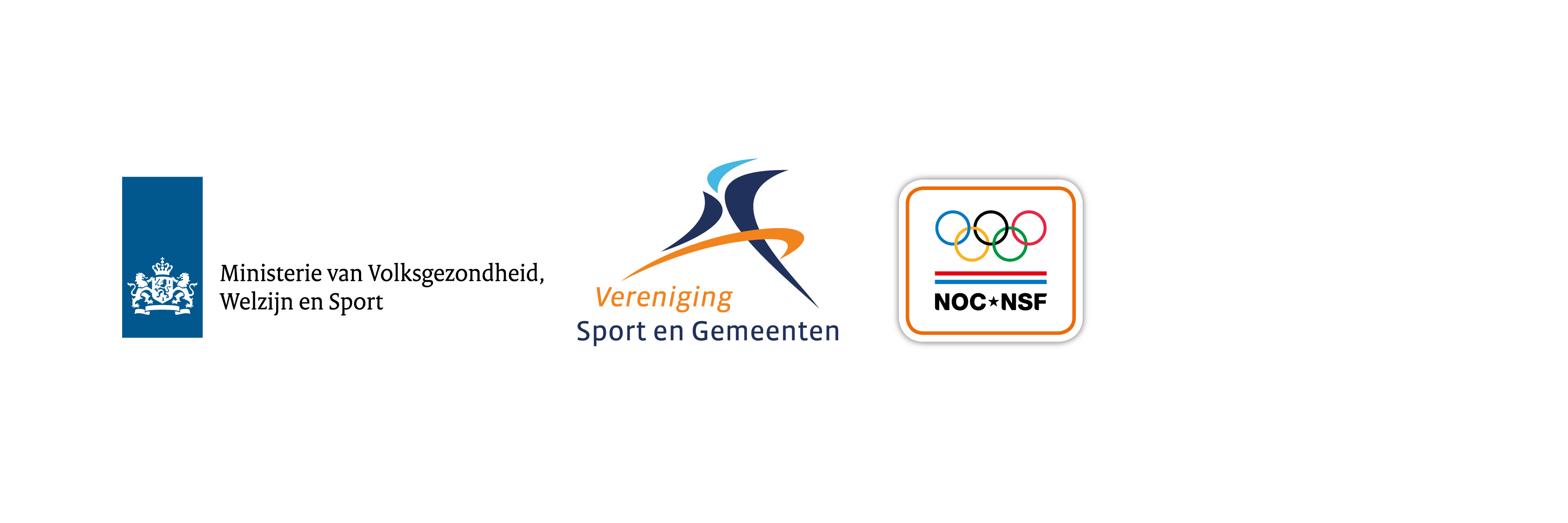